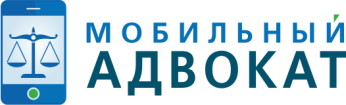 WWW.E-ADVOCATES.RU
Владельцам юридического полиса «Бизнес-Максимум» программа МОБИЛЬНЫЙ АДВОКАТ предлагает дополнительную услугу — семейное обслуживание для учредителя или руководителя компании с возможностью использования для решения личных правовых вопросов любых услуг, входящих в Юридический полис.

Юридический полис  гарантирует  участникам  программы  «МОБИЛЬНЫЙ АДВОКАТ»  высокий   уровень   правовой   защиты   при   взаимоотношениях с органами власти и третьими лицами.

Профессиональная ответственность Компании перед каждым клиентом застрахована.
МОБИЛЬНЫЙ АДВОКАТ — это программа правового сопровождения компаний малого, среднего и крупного бизнеса, а также индивидуальных предпринимателей на всей территории Российской Федерации.
Преимущества юридического Консалтинга:
Возможность для участников программы отказаться от юристов в штате своей компании или не оплачивать расходы на ежемесячное адвокатское обслуживание.

 Получение «второго мнения» при наличии в компании штатного юриста, которое позволит принять им более правильное решение.

 Услуги оказываются на аутсорсинговой основе, причём используемая технология позволяет привлекать для этого профессионалов высокого уровня вне зависимости от места нахождения клиента на территории РФ и с наименьшими затратами для него (годовая стоимость участия в программе для предпринимателей не превышает МЕСЯЧНОЙ зарплаты  корпоративного юриста).

 Круглосуточный доступ к сервису.
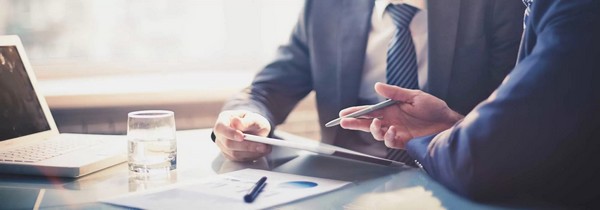 8-800-550-53-76  /  8-495-150-65-02